Муниципальное бюджетное дошкольное образовательное учреждение «Детский сад «Звёздочка»Торбеевский муниципальный район
Автор: Баранова Екатерина Владимировна
Воспитатель д/с «Звёздочка»
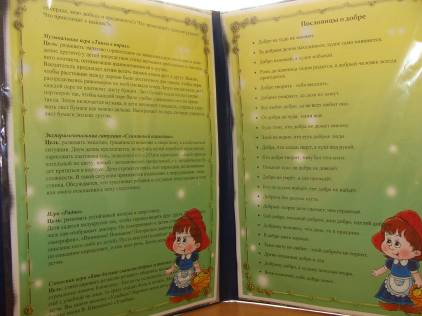 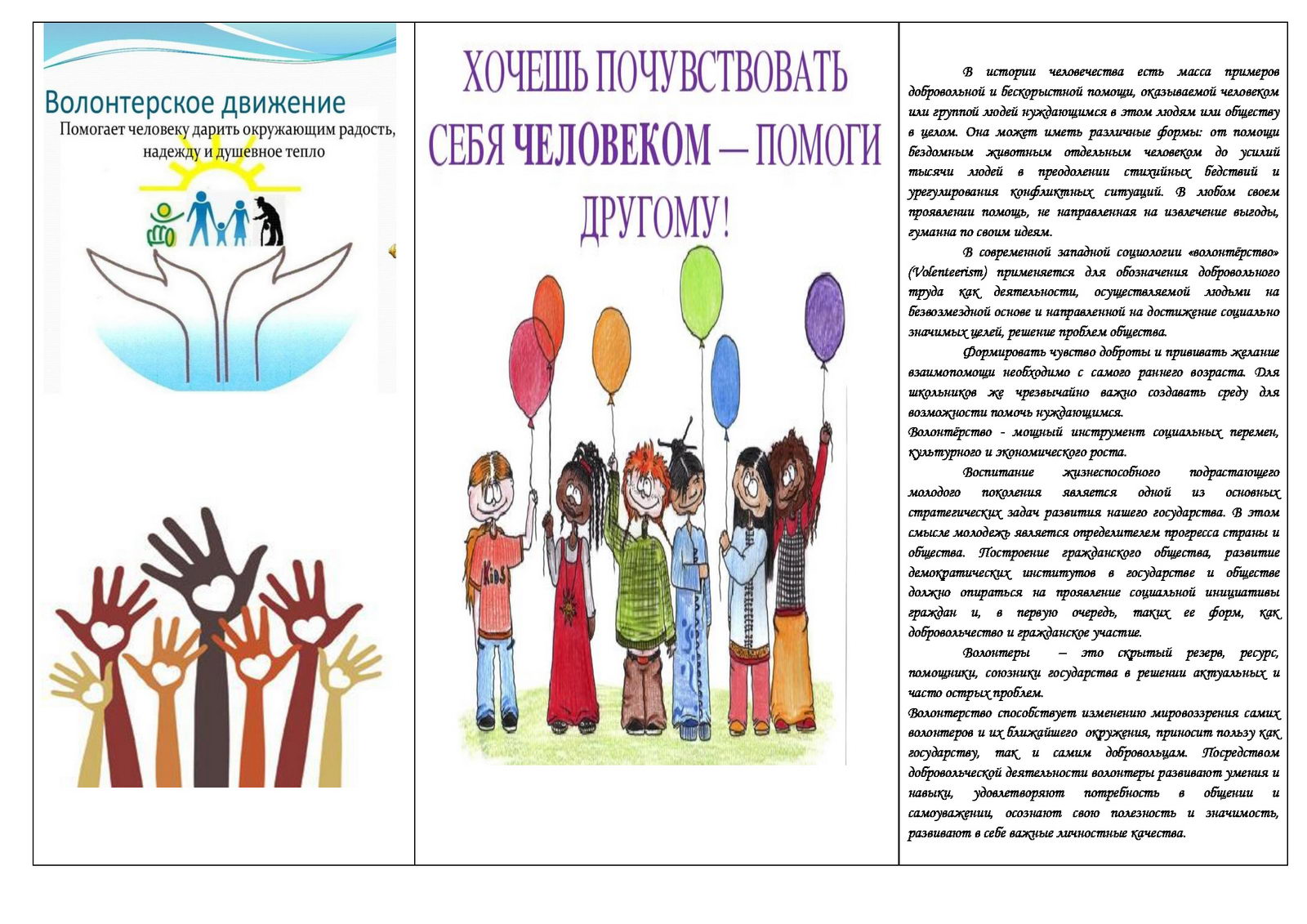 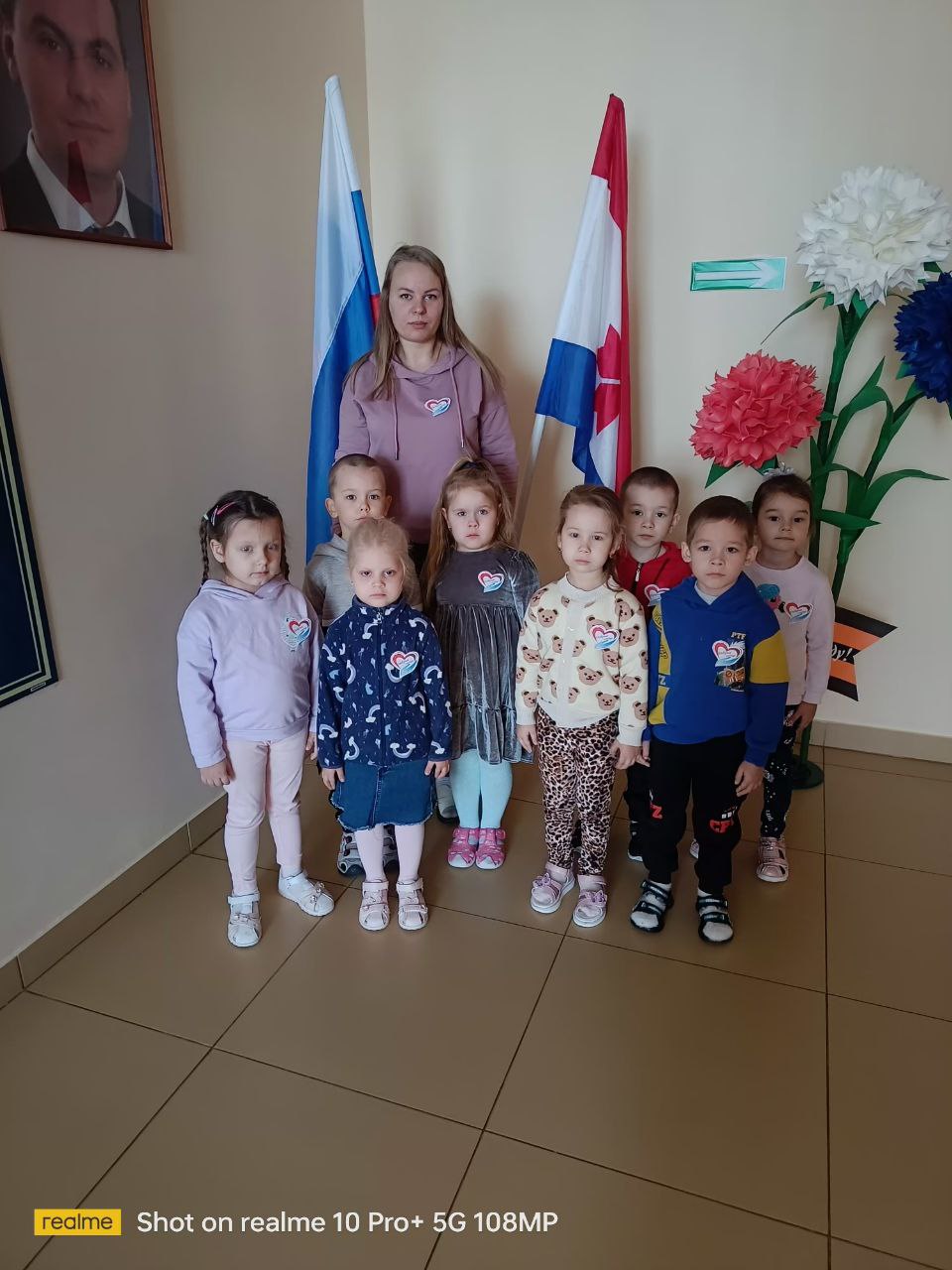 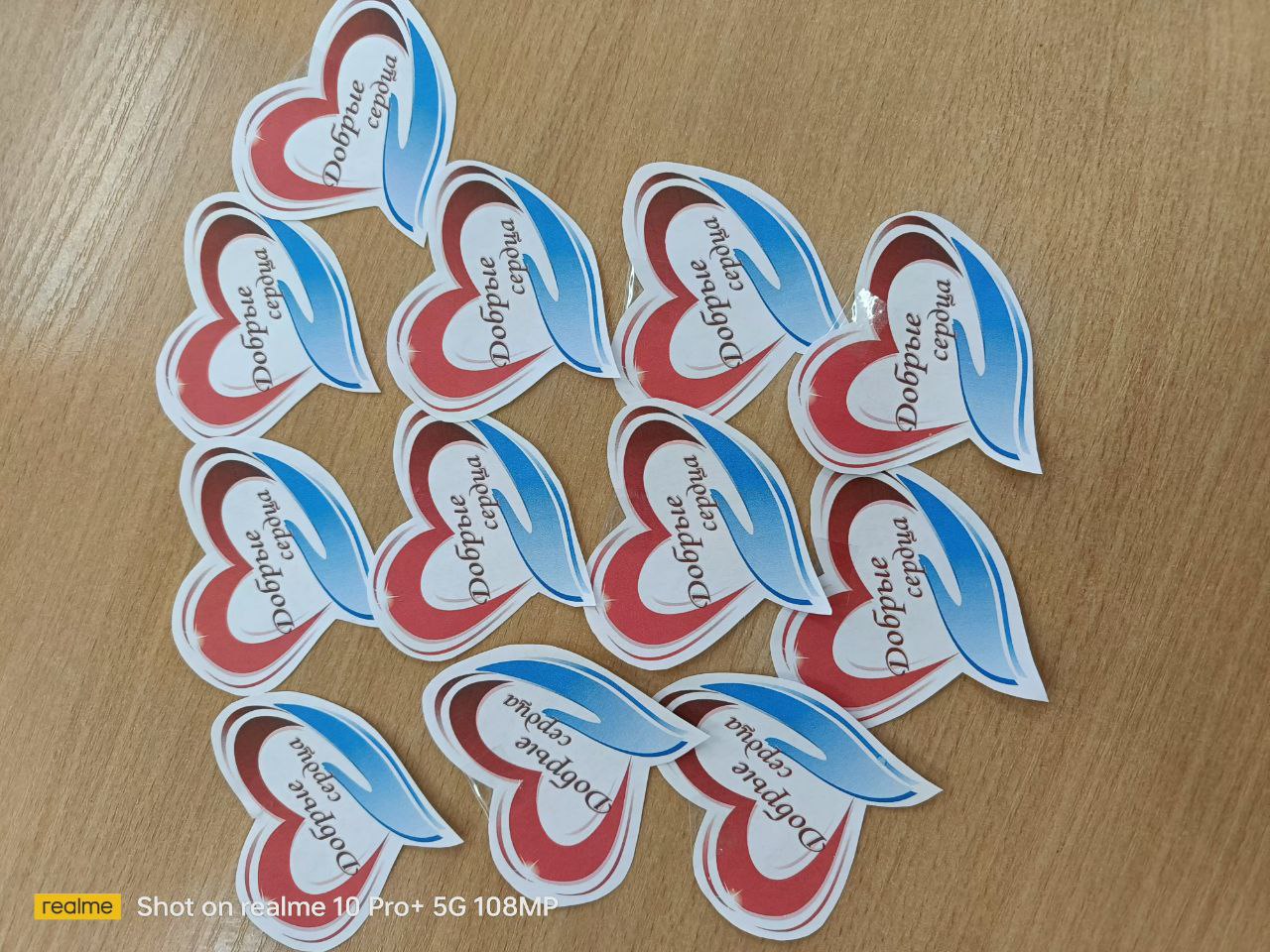 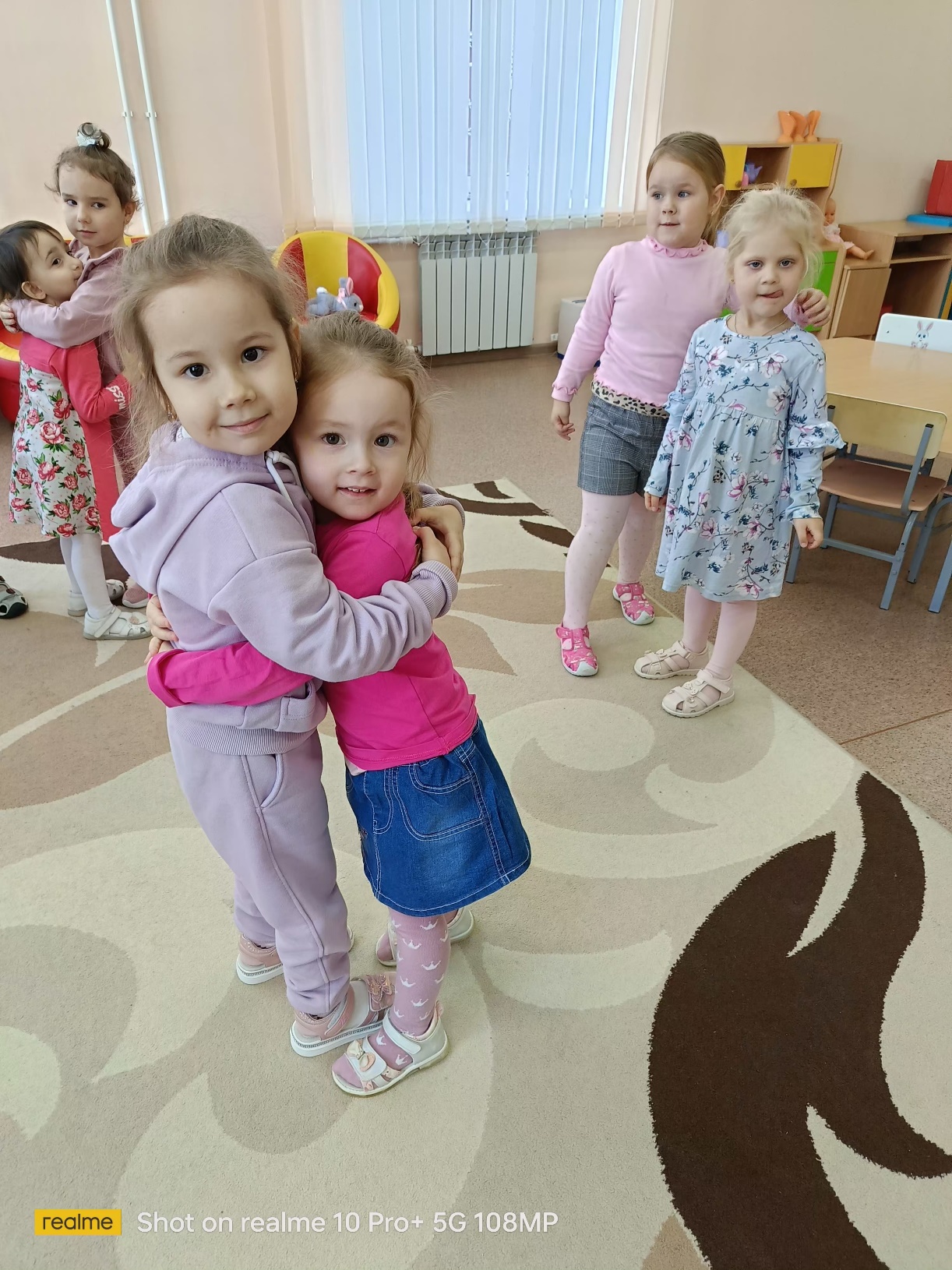 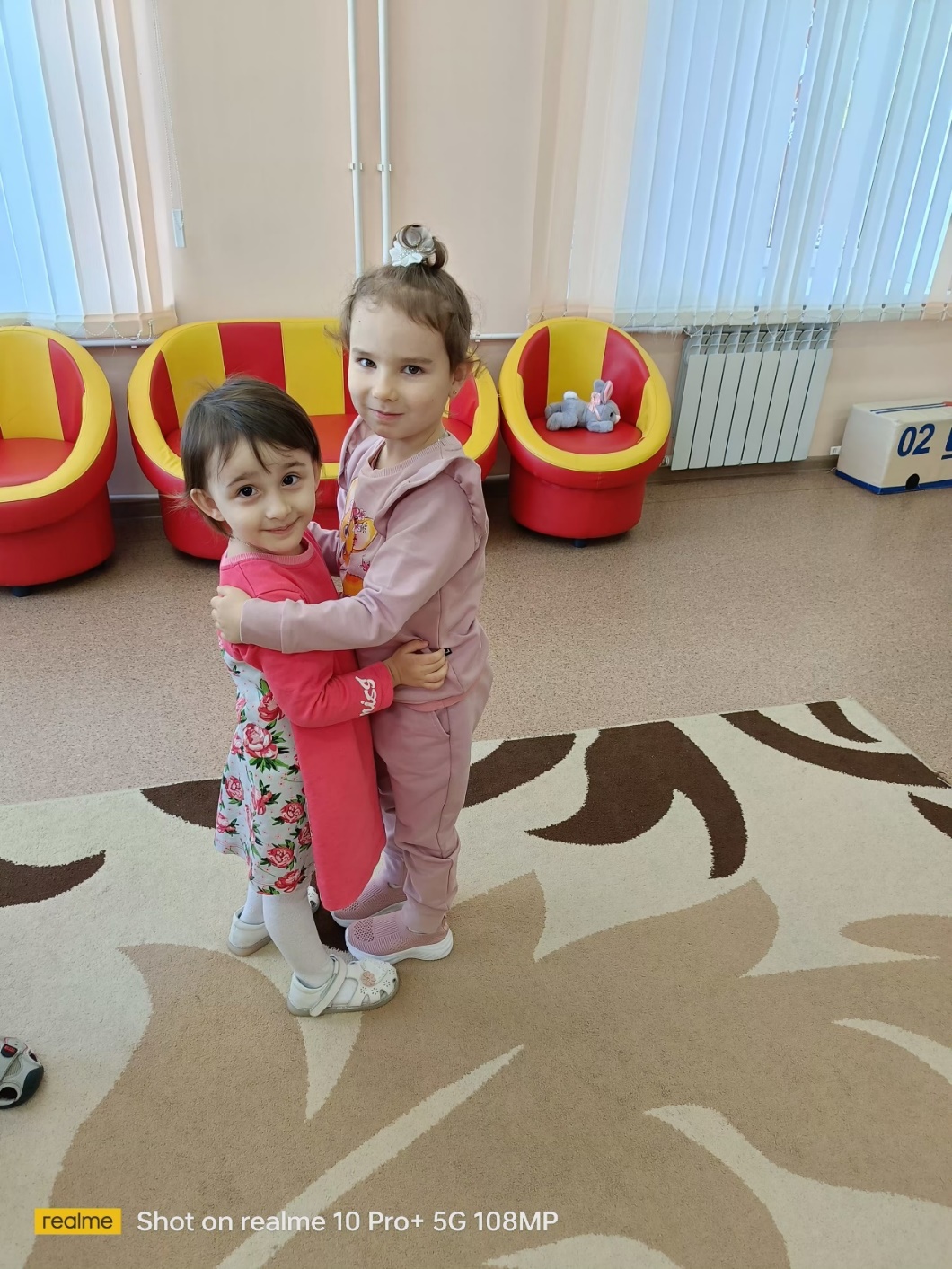 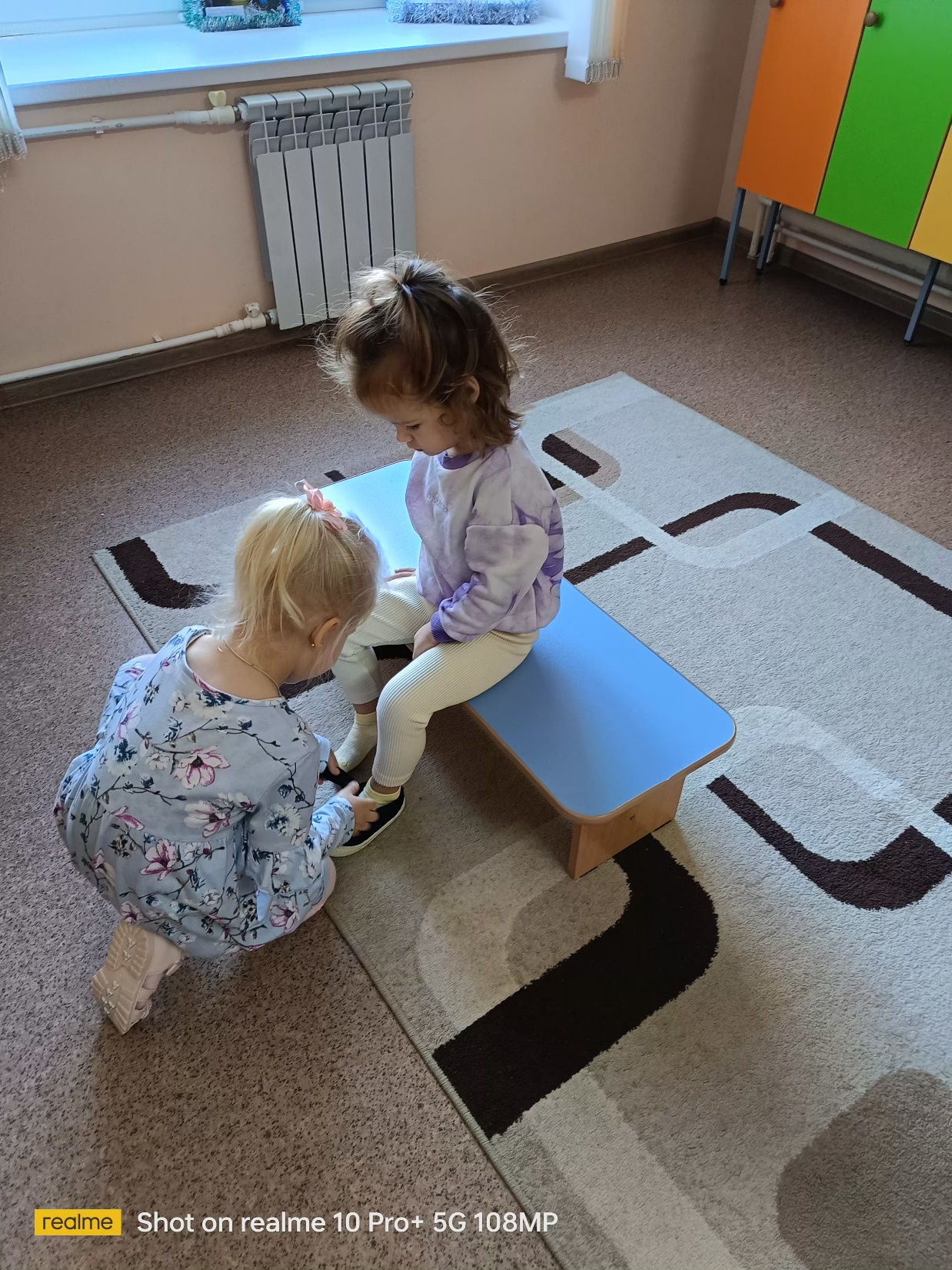 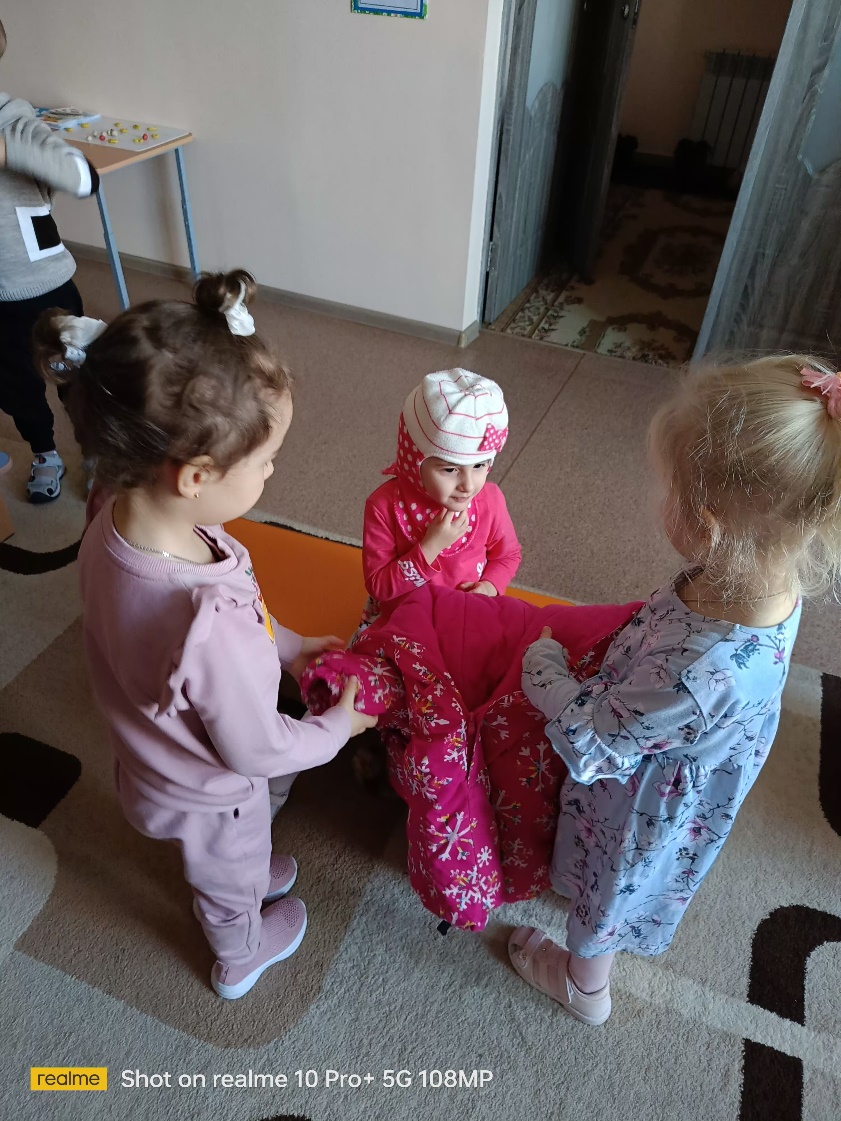 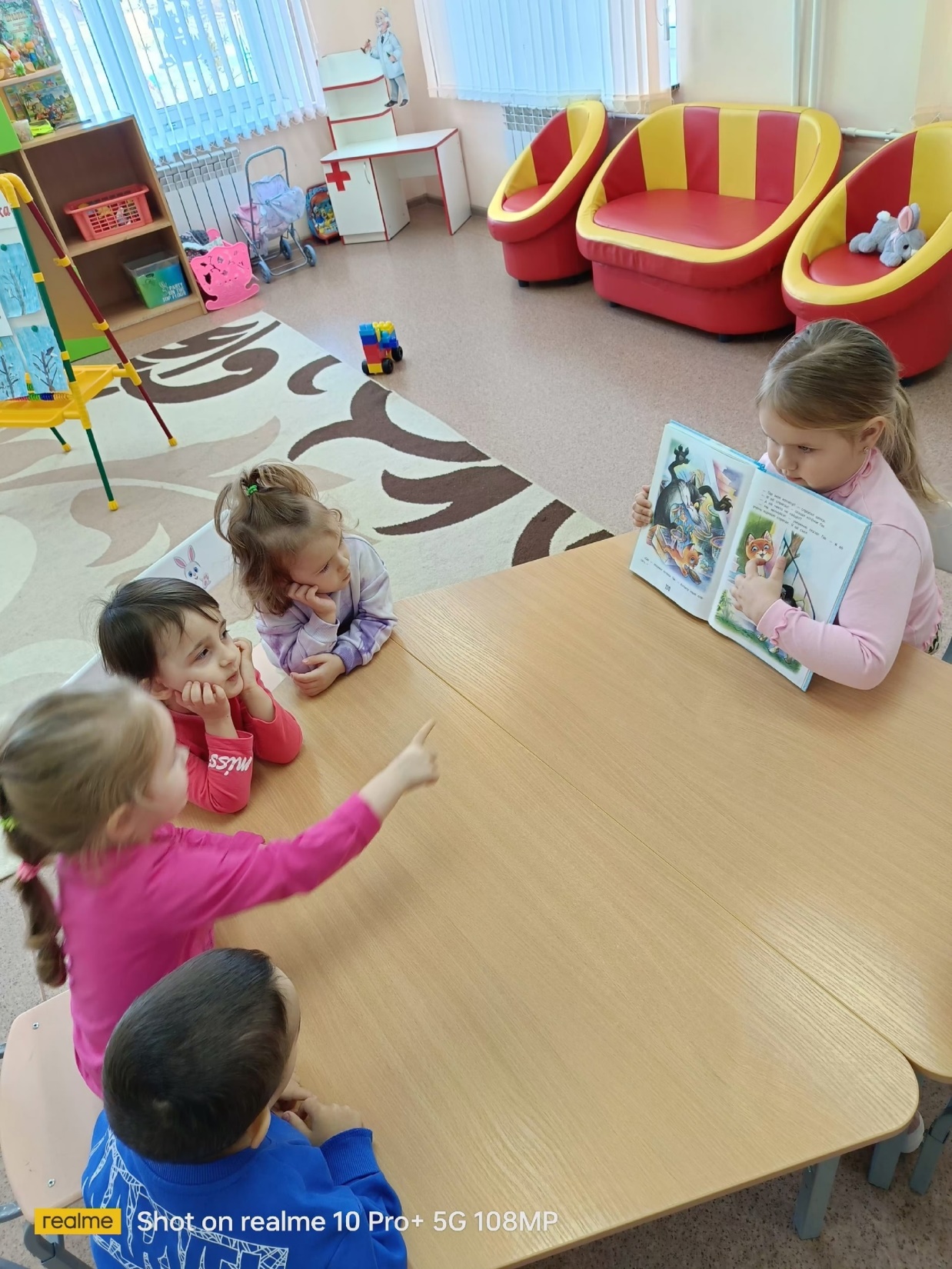 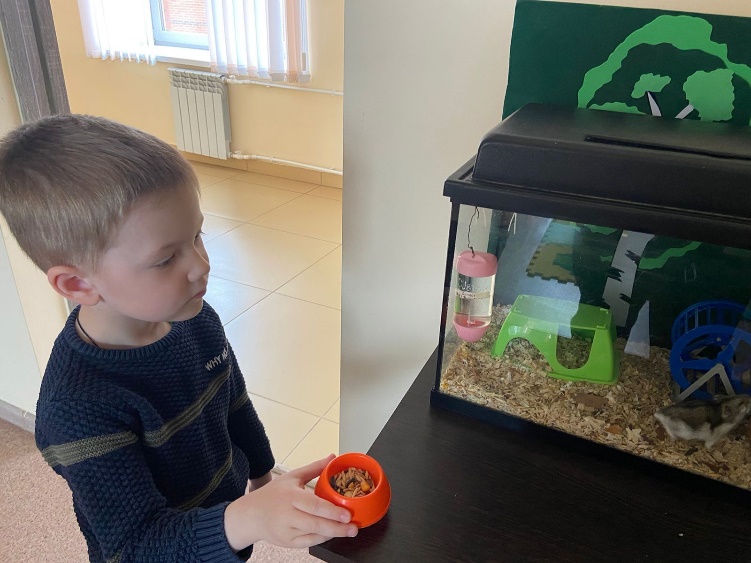 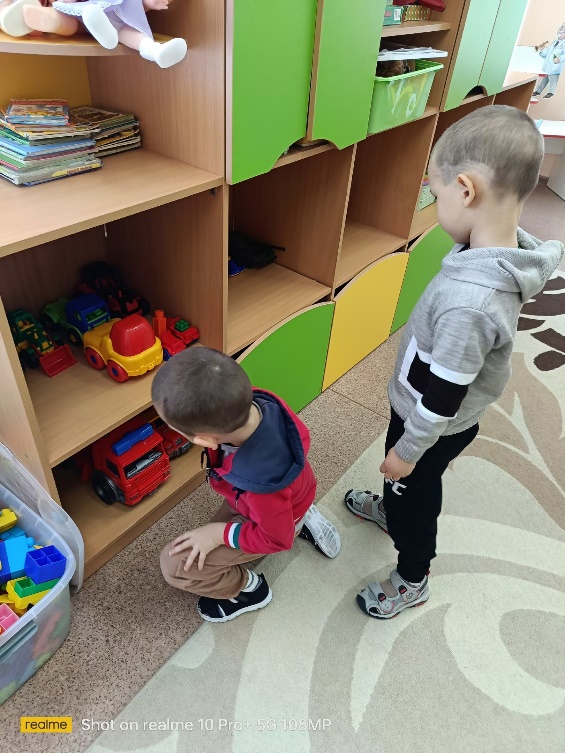 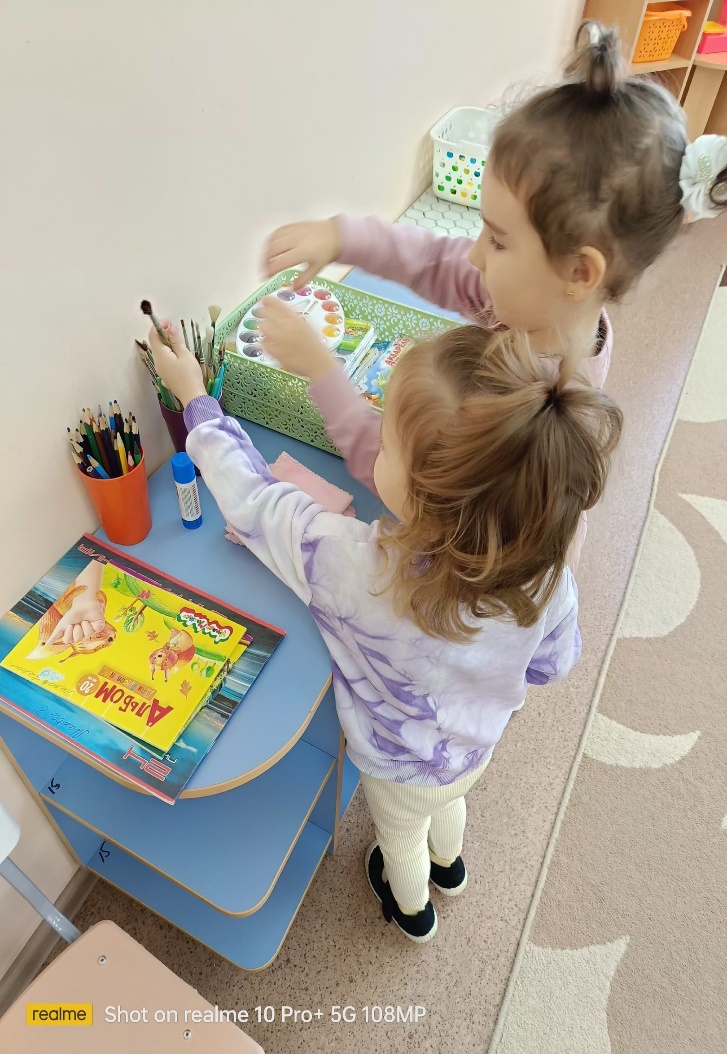 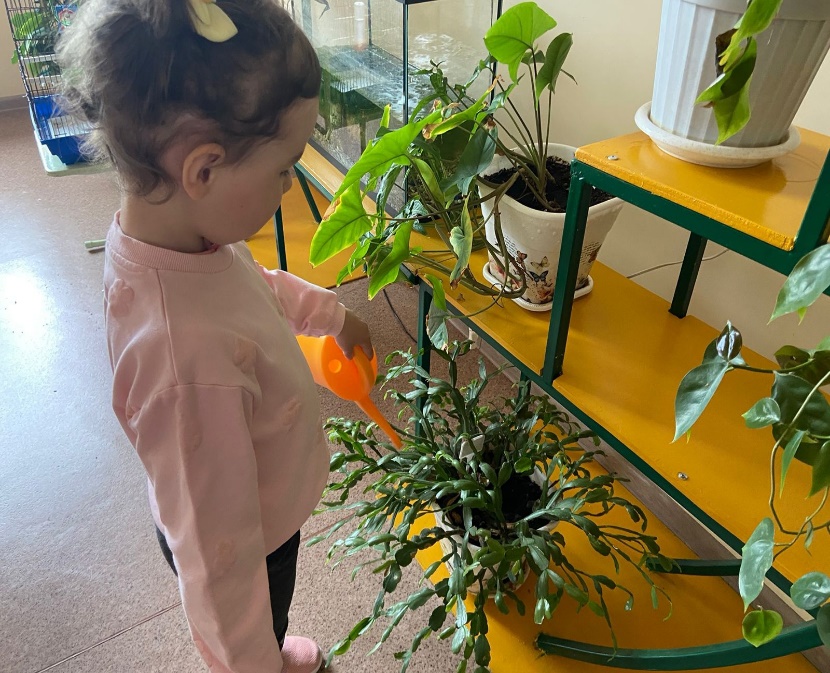